WASTE 
CARPET 
RECYCLING PROGRAM
Gürkan TOPDEMİR
 Mücahit ARSLAN
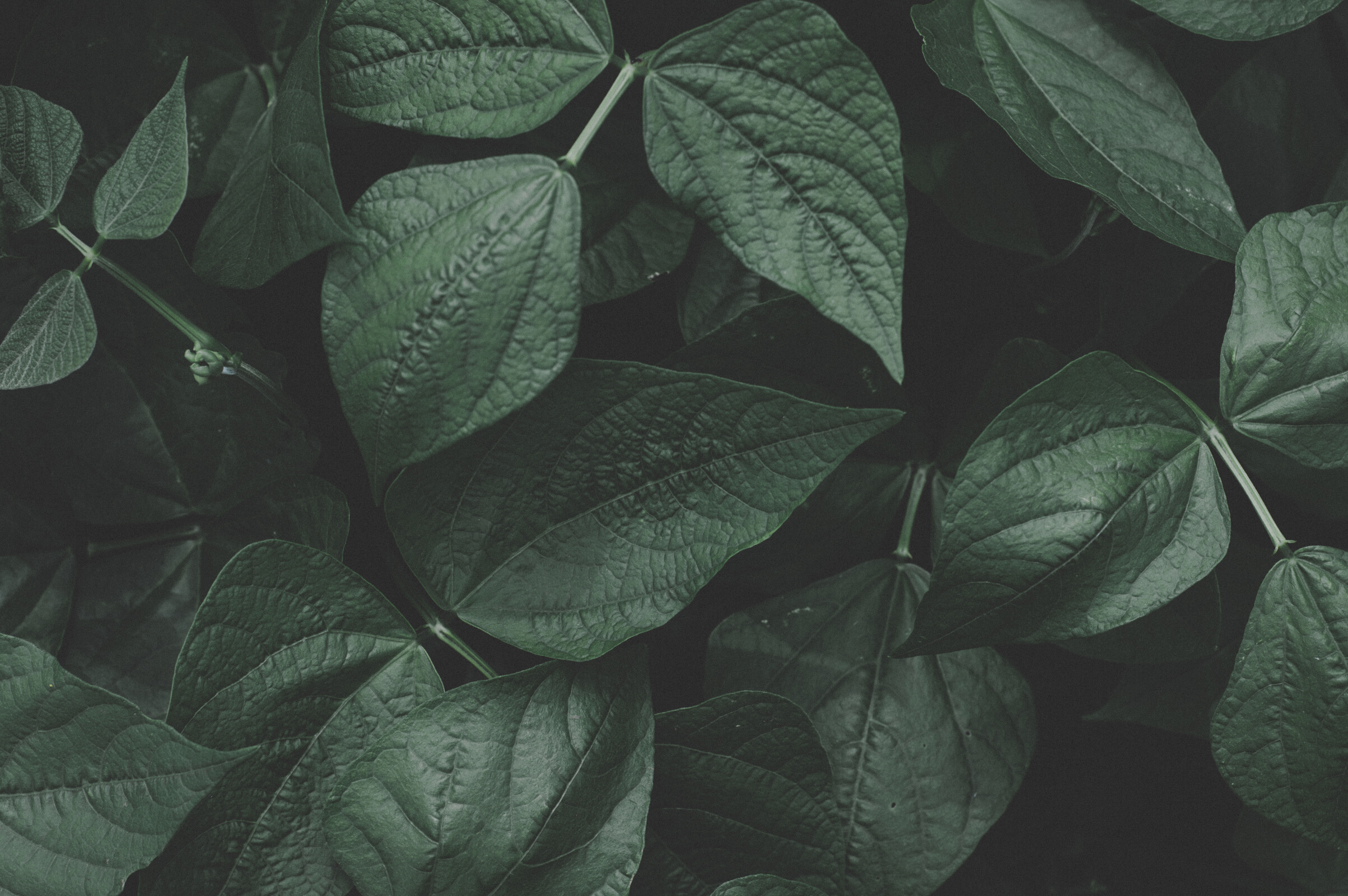 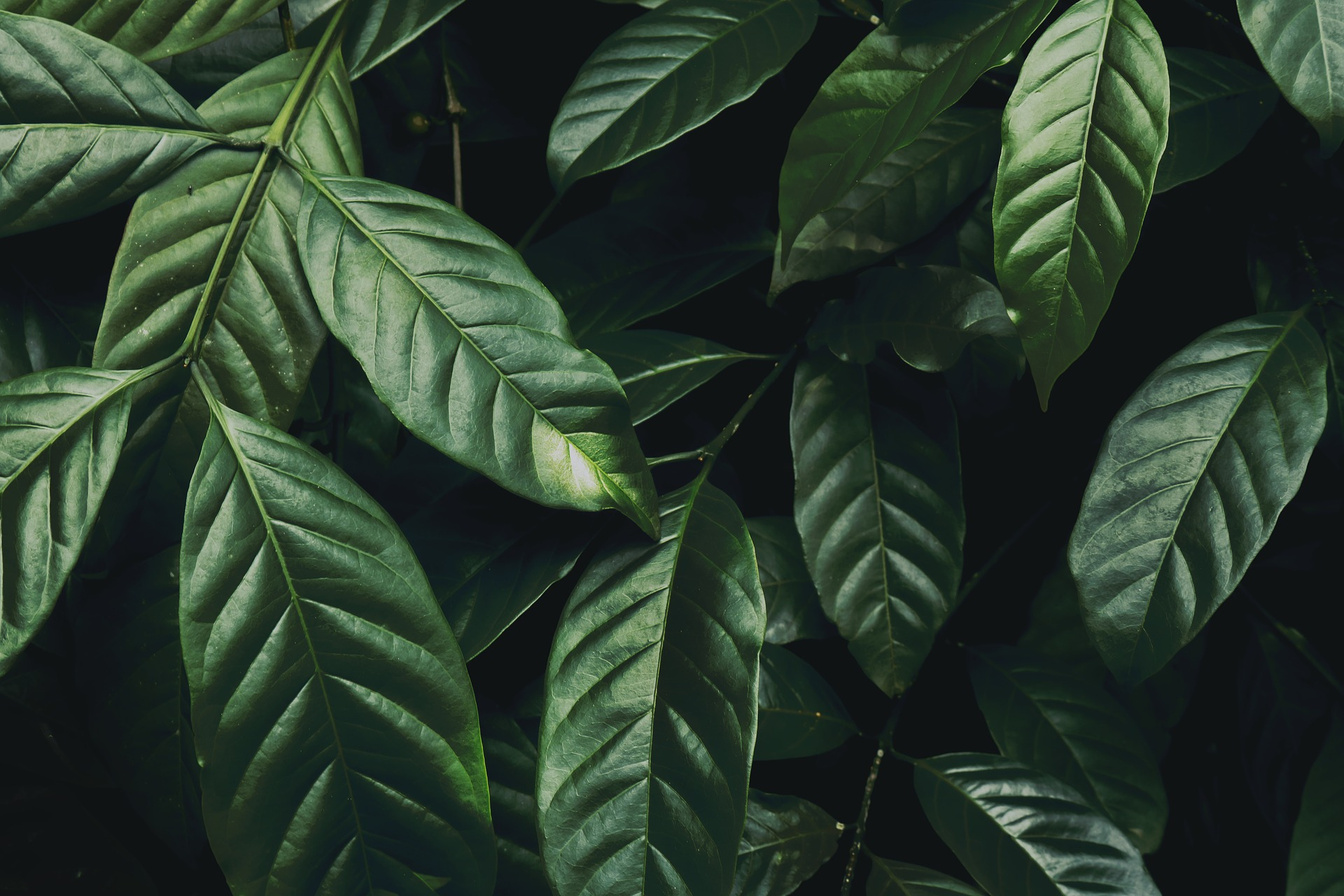 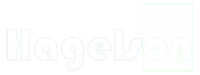 WHAT IS THE COMPANY'S BUSINESS MODEL AND HOW DOES IT CONTRIBUTE TO THE CIRCULAR ECONOMY?
RE DUCE 
RE USE
RE CYCLE
It is a polymer technologies company working on the recycling of waste carpets. As a circular economy model, it uses the use of renewable inputs and increase resource efficiency.
PAGE|01
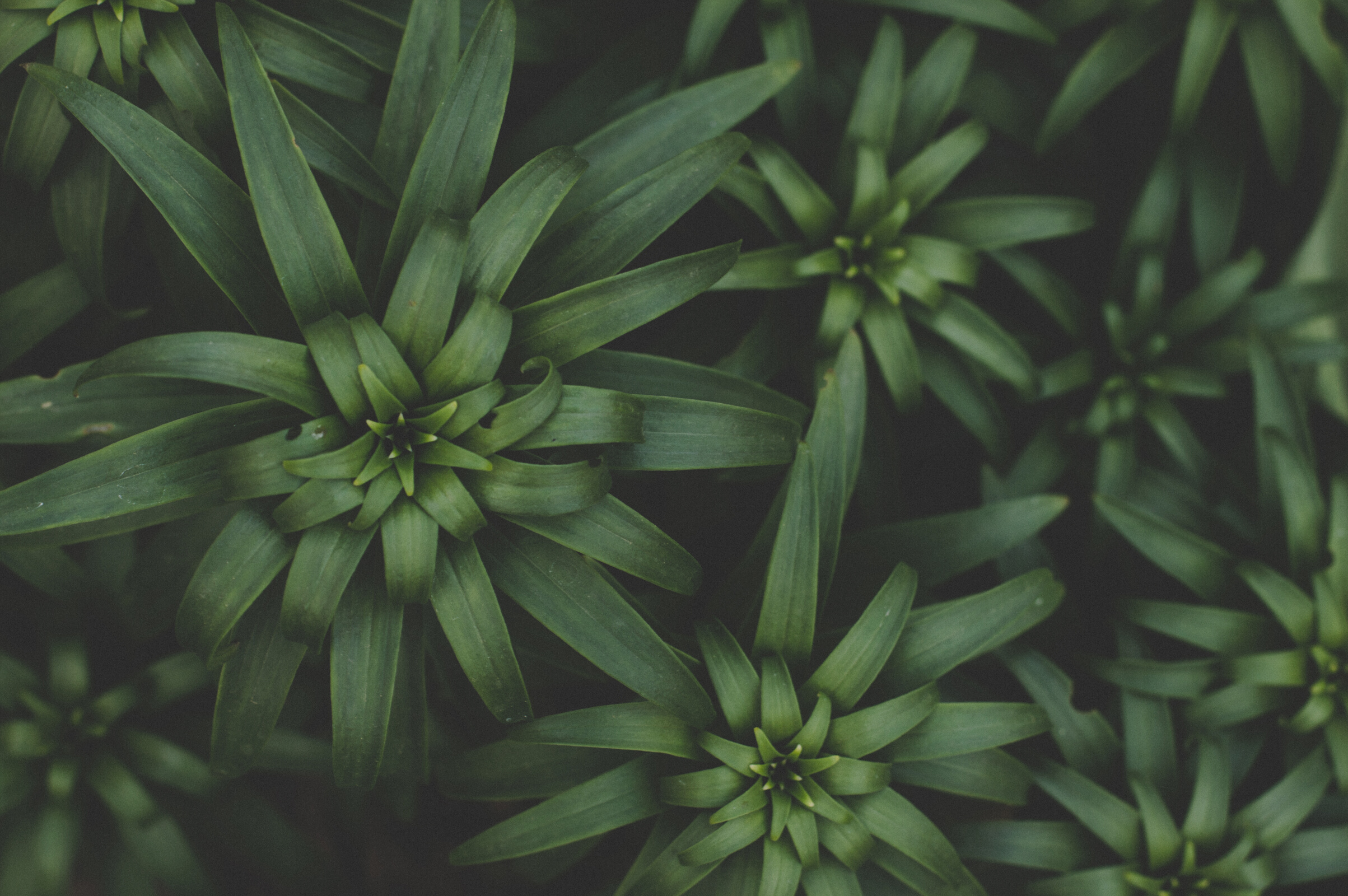 COLLECTING WASTE CARPETS
REUSE OF WASTE CARPETS
REPROCESSING OF MATERIALS IN THE FUTURE
REDUCE
REUSE
RECYCLE
The company is collecting waste carpets from places such as hotels, corporate buildings or factories and saving carpets from turning them into garbage
Instead of turning waste carpets into garbage or non-recyclable products such as insulation material, the company is producing reusable plastic raw materials from these wastes.
Materials processed with this technology can be reprocessed and reused in the future.
PAGE|02
What has the company done so far?
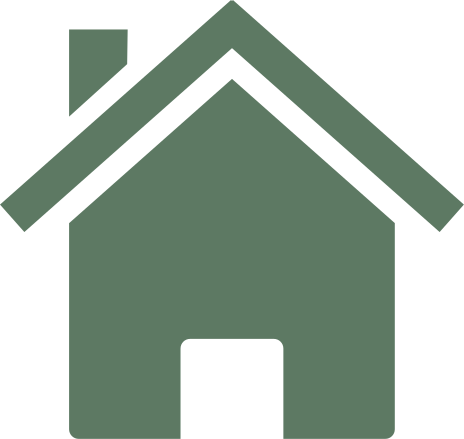 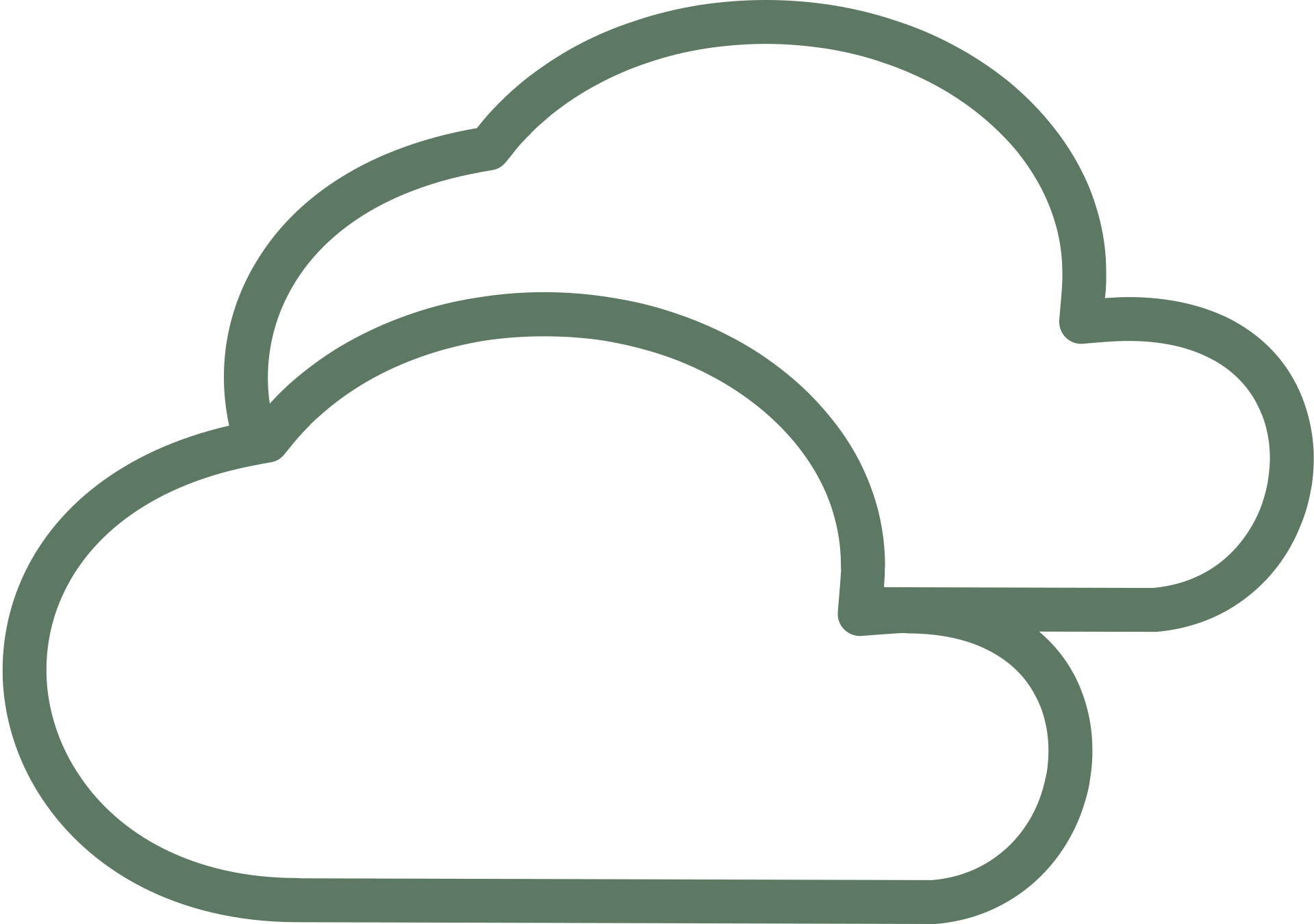 1416
One Month Energy of the
 House Was Gained.
448tons
Global warming causative 
agent was prevented.
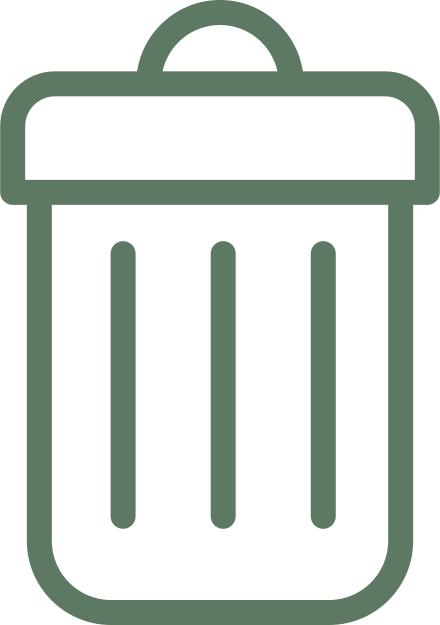 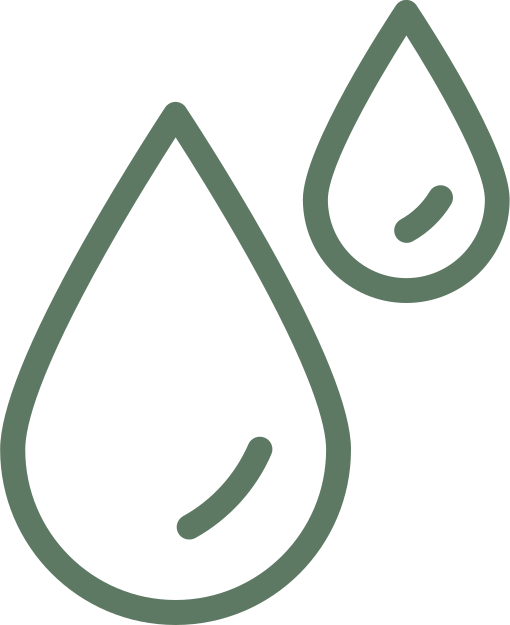 5712m³
The Water Was Freed
 From Pollution.
2360m³
Cleared Garbage Area .
PAGE|03
How do you rate the company's business model?
With its circular economy model, Hagelson recycles carpets and similar products with effective, useful methods. It contributes to the country's economy and to the protection of the environment.
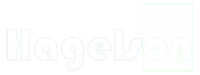 We are the 3rd in the world in carpet production and we consume approximately 240,000 tons per year. That's why there are many customers in Turkey.
In our opinion, the company's business model is great and we would like to try its offer ourselves.
PAGE|04
What recommendations would you make to the management on how they should further develop the company?
A Green Future with Recycling
The company's production capacity should be increased.By increasing the production capacity, the company will increase its plastic production.
It should open branches in other countries and expand its market area.
PAGE|05